Аппроксимация функций Метод наименьших квадратов. Регрессионный анализ.
Понятие «аппроксимация функции»
Аппроксимация (от лат. approximare приближаться)  - научный метод, состоящий в замене одних функций другими,  близкими к исходным, но более простыми.
Исходная функция F(x) может быть представлена в виде графика (графиков), таблицы значений функции с соответствующими значениями аргументов.
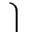 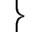 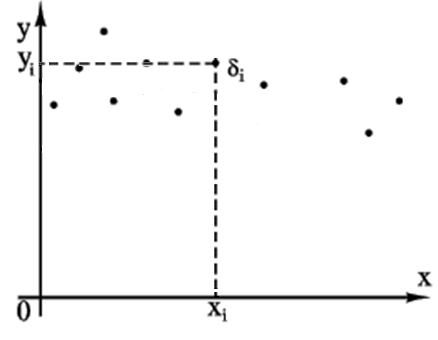 Пусть задана функция y = F(x) группой n точек xi, yi:
x1, y1,   
x2, y2,                      (1)...
xn, yn
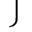 Требуется найти такое уравнение функции φ(х), которое наилучшим образом соответствовала бы функции F(x).
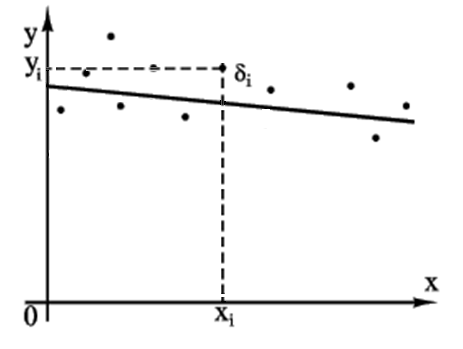 φ(х)
δi –расстояние от i-той точки до функции  φ(х)
Замена функции F(x) на приближенную функцию φ(х) называется аппроксимацией.
Соответственно  φ(х) называется аппроксимирующей функцией F(x)
Функцию φ(х) можно представить  в виде ряда Тейлора:
φ(х) = а0 + a1x1 + a2x2 + ....+ a kxk + a12x1x2 + a13x1x3 + .... + ak,k-1 xkxk-1 +…. + a11x212 + a22x222 + .... + akkx2k2 + ....
На практике применяются полиномы более простого вида:
 φ(х) = a0+a1x+a2x2+...+anxn   - для однопараметрической зависимости;
 φ(х) = a0+a1x1+a2x2+...+anxn  - для многопараметрической зависимости;
φ(х) = a0+a1x1+a2x2+...+anxn+
+a12x1x2+a13x1x3+…+a(n-1)nxn-1xn+
+a11x12+a22x22+…+annxn2      - для многопараметрической зависимости с учетом парных взаимодействий,
где a0, a1, a2, ... , an – являются неизвестными коэффициентами уравнения, которые определяются методом наименьших квадратов (МНК).
Суть метода наименьших квадратов
Рассмотрим применение МНК в случае применения линейного полинома:
φ(х) = y = a + bx                                      (2)                                   

Пусть мы нашли такую прямую.
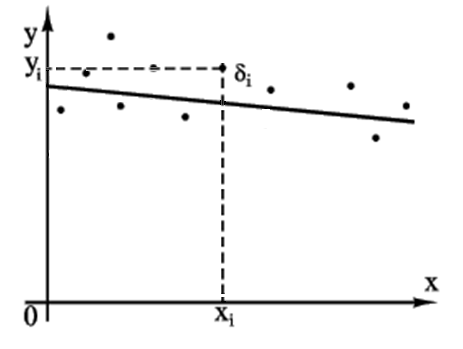 Обозначим через δi расстояние точки xi от этой прямой, измеренное параллельно оси y.
Из уравнения (2) следует, что
                                           
                                                                   (3)

Чем меньше числа δi по абсолютной величине, тем лучше подобрана прямая (2). В качестве характеристики точности подбора прямой (2) можно принять сумму квадратов:
                                                                      (4)
                                                                     

Покажем, как можно подобрать прямую (2) так, чтобы сумма квадратов SS была минимальной. 
Из уравнений (3) и (4) получаем:

                                                                     (5)
Условия минимума SS будут:

                                                                  (6)

                                                                  
                                                                  (7)

Уравнения (6) и (7) можно записать в таком виде:

                                                                   
                                                                   (8)

                                                                   
                                                                   (9)
Из уравнений (8) и (9) определяют неизвестные коэффициенты а и b:
;
Пример.
В результате эксперимента получены значения x и y, сведенные в таблицу:
 


Найти аппроксимирующую функцию (2) по методу наименьших квадратов. 
Решение:               Определяем:
Записываем уравнения (8) и (9):21a+91b=179,1,6a+21b=46,3,отсюда находим: a=4,3;  b=0,98. 
Итоговая формула:  y(x) = 4,3 + 0,98x
Многопараметрическая аппроксимация
Если необходимо учитывать парные взаимодействия параметров, то, как правило, применяется линейный полином следующего вида:
φ(х) = a0+a1x1+a2x2+...+akxk+
+a12x1x2+a13x1x3+…+a(k-1)kxk-1xk                     (10)
Введем следующие обозначения:
а12 = ak+1;  x1x2 = xk+1;
а13 = ak+2;  x1x3 = xk+2;
……………………….
аp = am;  xp-1xp = xm
Тогда уравнение (10) можно записать в следующем виде:
       φ(х) = yp = a0x0+a1x1+a2x2+...+akxk+ ak+1xk+1+…+ amxm=
где х0 – фиктивное переменное, равное 1.
Пусть в каждой узловой точке проведено по одному опыту. Рассмотрим таблицу экспериментальных данных, содержащую N строк:
где k – счетчик количества входных параметров;
u – счетчик количества узловых точек эксперимента, u=1, 2,…, N;
N – число узловых точек, а также число опытов;
i – счетчик количества членов регрессии, i=1,2,…, m;
Для этих же целей потребуется еще один счетчик – j=1,2,…, m.
Для нахождения неизвестных a0, a1,…, am нужно определить частные производные суммы квадратов:
…
SS=[(y1-a0x01-a1x11-…-amxm1)2+   (первая строка таблицы)
     + (y2-a0x02-a1x12-…-amxm2)2+   (вторая строка таблицы)
      ……………………………..
     +(yN-a0x0N-a1x1N-…-amxmN)2]   (N-ая строка таблицы)
В качестве примера рассмотрим частную производную по а0 только от первой строки:

2a0x01x01+2a1x01x11+2a2x01x21+…+2amx01xm+1-2x01y1
Проведем суммирование по всем строкам, затем выполним аналогичные действия по другим производным и получим систему нормальных уравнений:
……………………………………………………………
Для упрощения записи системы нормальных уравнений введем обозначения:
и
Тогда матрицы (ij) и (jy) примут следующий вид:
где индекс i определяет номер столбца, а j – номер строки.
Матрица (ij) называется нормальной или информационной.
Она является квадратной и симметричной.
(jy) – это столбец свободных членов.
После этого систему нормальных уравнений можно записать в матричной форме следующим образом:

(ai)(ij)=(jy)  ,          (11)

где (ai) – стока неизвестных (коэффициентов регрессии).
Систему (11) можно решить с помощью обратной матрицы (Сij):
Тогда неизвестные аi можно рассчитать по формуле:
Т.е. для нахождения коэффициента ai нужно все элементы i-того столбца перемножить на элементы соответствующей строки матрицы (ij). Например:

a1 = C01(0y) + C11(1y)+ … + Cm1(my) =
Рассмотрим пример:
По экспериментальным данным, представленным в таблице, построить линейную регрессионную модель  следующего вида:        yp = a0 + a1x1 + a2x2 + a12x1x2

План эксперимента, в которых используется линейная модель, называются планами первого порядка.
1. Запишем исходные данные в следующем виде:
где х0u – фиктивное переменное, равное 1; 
х3u = x1ux2u;    yu = yср
2. Построим матрицы (ij) и (jy):
где компоненты матрицы (ij) рассчитываются следующим образом:
При использовании Excel для определения компонентов матрицы (ij) целесообразно применять функцию =СУММПРОИЗВ.
где компоненты матрицы (jy) рассчитываются следующим образом:
3. Построим обратную матрицу (Сij) с помощью Excel.
Сначала следует убедится, что определитель матрицы (ij) не равен 0. В противном случае  нельзя построить обратную матрицу.
Определитель рассчитываем с помощью функции =МОПРЕД.   
Определитель = 18662400

Компоненты матрицы (Сij) рассчитываются с помощью функции =МОБР.
Эта функция первоначально отображает только первый компонент матрицы. Поэтому далее следует выделить интервал ячеек, начиная с первоначальной ячейки, в которых будут выведены остальные компоненты матрицы (Сij). После этого нажать клавишу F2 и далее сочетание клавиш Contr+Shift+Enter.
В итоге получим:
4. Рассчитаем коэффициенты регрессии по формуле:
Например:
a0 = 3,5*222,2-0,5*1329,3-0,583*1194,4+0,0833*7187,4=14,68
Остальные коэффициенты регрессии равны:
5. Запишем итоговую формулу и проведем расчеты:

yp = 14,68333 -0,53333*x1 + 0,831667*x2 + 0,095833*x1*x2
Однако полученное решение не является идеальным, т.к. недиагональные компоненты обратной матрицы Сij не равны 0, что приводит к ошибке вычислений.

Количественной мерой оценки ошибки вычислений служит коэффициент ковариации ρ(ai, aj):
ρ(ai, aj) меняется от -1 до +1. 
Если ρ(ai, aj) = 0, то ошибка вычислений ai не влияет на вычисление aj. 
Чем ближе ρ(ai, aj) к -1, либо +1, тем больше это влияние.
В рассмотренной задаче ρ(ai, aj) равны:
Пример расчета ρ(a0, a1) = -0,5/(3,5+0,083)0,5 = -0,925
Следовательно, рассмотренный план эксперимента не является оптимальным.
Матрица (Сij) также называется матрицей ошибок, т.к. точность вычисления коэффициентов регрессии ai зависит от значений ее элементов.

В этой связи, эффективными планами являются так называемые рототабельные и ортогональные планы.
Рототабельные планы
Точность эмпирических формул, полученных по методике планирования эксперимента, зависит от равномерности расположения узловых точек относительно центра плана эксперимента. Равномерность такого распределения можно оценить с помощью дисперсии расчетного значения yp, которая равна:
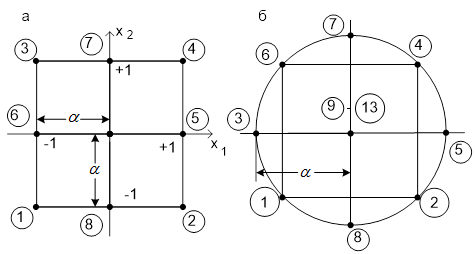 Дисперсия S2(ypu) представляет собой эллипсоид, который называется эллипсоидом рассеяния. Чем меньше эллипсоид рассеяния, тем с большей точностью расчетное значение ypu совпадает с экспериментальным yu.
Планы, которые требуют, чтобы рассеяние по всем осям было одинаковым, называется рототабельными. Они достигаются при определенных соотношениях элементов в матрице ошибок.
Ортогональные планы
Ортогональные планы строятся так, чтобы в матрице ошибок (Cij) все элементы, не лежащие на главной диагонали, обращались в нуль, т.е. Cij = 0 при i ≠ j . 
Это произойдет, если в системе нормальных уравнений (в матрице (ij)) все недиагональные члены будут равны нулю:
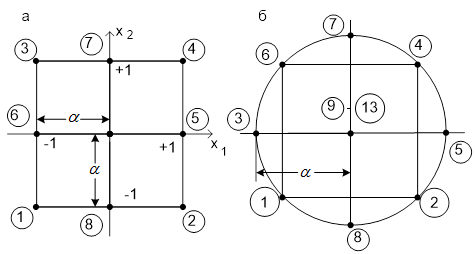 В этом случае каждое уравнение системы нормальных уравнений содержит одно неизвестное, и коэффициенты регрессии высчитываются по формуле:
Чтобы план первого порядка стал ортогональным, необходимо выполнить три условия: 

эксперимент должен быть полным факторным и в каждой узловой точке такого эксперимента должно быть проведено по одному опыту; если в некоторых точках проведено несколько опытов, то в расчетах должны использоваться средние значения; 
по каждому фактору x1 , x2 , . . . , xk уровни изменения факторов должны быть равноотстоящими, то есть расстояния между уровнями Δxi = const; 
оси координат факторов должны быть перенесены в центр эксперимента путем замены переменных.
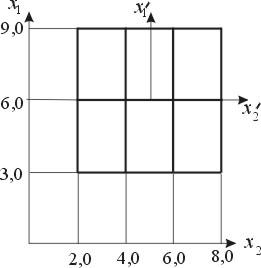 Для рассмотренного примера на рисунке графически представлен полный двухфакторный эксперимент первого порядка с равноотстоящими уровнями.
Фактор x1 изменяется на трех уровнях, принимая значения 3,0; 6,0 и 9,0. 
Фактор x2 имеет четыре уровня – 2,0; 4,0; 6,0 и 8,0 . 
В каждой точке проведено по три опыта. Итого имеем 12 экспериментальных точек и 36 опытов.
Найдем новые координаты узловых точек после смещения  оси координат в центр эксперимента:
x’i = xi - 0,5(xmax - xmin) - xmin
Значения     х’0i = 1.
Значения     х’3i = х’1i*x’2i
Используя новые координаты получим центральный двухфакторный план, который для планов первого порядка является ортогональный.
Таблица исходных данных с преобразованными координатами узловых точек выглядит  следующим образом:
Тогда матрицы (ij) и (jy) примут следующий вид:
Например, (12) = 6 + 2 – 2 – 6 + 0 – 6 – 2 + 2 + 6 = 0; 
(1y) = – 3 * 15,3 – 3 * 17,5 + . . . + 3 * 23,5 = – 3,9 .
Коэффициенты регрессии соответственно равны:

Например,   а0 = 222/12=18,51667;
В итоге получим:
Планы 2k
Особое место в теории планирования эксперимента занимают полные факторные эксперименты 2k , в которых каждый из k факторов изменяется только на двух уровнях. 

Для построения полного факторного эксперимента 2k:
1. Перенесем оси координат в центр эксперимента, т.е. сделаем план центральным.
2. Создадим два возможных уровня каждого из факторов в новых координатах: xi = + 1 и xi = – 1.
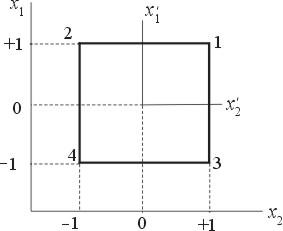 Например, при k=2 полный факторный эксперимент содержит N=22 = 4 узла с координатами х1 и х2:
В планах 2k обычно единицу не записывают, поскольку при расчетах важным оказывается только знак при ней. 
Тогда план 22 можно оформить следующей таблицей:
где х0 всегда = +1;
х1х2 = х3
Для эксперимента 22 уравнение 
yр = a0 + a1 x1 + a2 x2 + a12 x1 x2 , 
содержащее 4 члена, оказывается адекватным (m = N).
Поскольку план ортогонален, то коэффициенты регрессии легко вычисляются по формуле:
Например:
;
Как видно, в числителе знаки столбца xi приписываются к значениям yu , а в знаменателе оказывается число N . 

Найдем коэффициенты регрессии для следующего плана 22:
Построим для ранее рассмотренного примера план 22
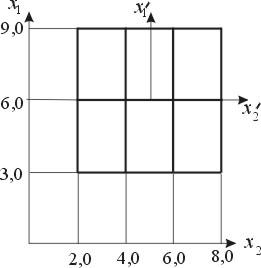 Нам понадобится всего четыре эксперимента.
Заменим старые координаты новыми:
Тогда план эксперимента 22 можно представить следующим образом:
Расcчитаем коэффициенты ai:

a0 = (23,5+13,3+22+15,3)/4 = 18,525;
a1 = (23,5+13,3-22-15,3)/4 = -0,125;
a2 = (23,5-13,3+22-15,3)/4 = 4,225;
a3 = (23,5-13,3-22+15,3)/4 = 0,875
В итоге получим:
Таким образом, план 22 позволил получить точный результат с помощью четырех экспериментов вместо первоначальных 12 экспериментов.
Центральный композиционный план
Применяется, если аппроксимируемые функции не являются линейными.
Центральное композиционное планирование – это поэтапное построение плана, которое позволяет получить адекватное уравнение за минимальное количество экспериментов.

Первоначально предполагают, что модель процесса линейна, то есть содержит свободный и линейные члены и парные взаимодействия. Такой эксперимент содержит две серии опытов. 
Первая серия экспериментов для случая полного факторного эксперимента проводится по плану 2k.
Вторая серия из n0 опытов проводится в центре эксперимента, чтобы найти ошибку воспроизводимости.
Для определения числа опытов n0, пользуются таблицей:
при k = 2 	n0 = 4, 
       k = 3 	n0 = 6, 
       k = 4 	n0 = 6   и т. д.
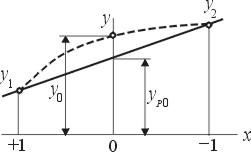 Суть идеи проверки адекватности модели в центре эксперимента рассмотрим на однофакторном эксперименте. 
Уравнение прямой 
yр = a0 + a1 x1
точно проходит через экспериментальные точки y1 и y2 , то есть адекватно в периферийных точках. В центральной точке с координатой x = 0 по уравнению имеем yр0 = a0 . Но значение y0, полученное как среднее по опытам, проведенным в этой точке, равно:
где Δy = tp*Sx , где tp - коэффициент Стьюдента (берется по таблице), 
Sx – среднеквадратичное отклонение:
Если адекватность линейного уравнения не доказана, то необходимо перейти к модели второго порядка:
y = a0 + a1 x1 + . . . + ak xk + a12 x1 x2 + a13 x1 x3 + . . . + a k -1 ,k xk-1 xk + a11 x12 + a22 x22 + . . . + akk xk2 .
Для этого проводится третья серия экспериментов, т.е. строится план второго порядка.
План второго порядка имеет свои достоинства и недостатки и не может быть оптимальным сразу по нескольким критериям.
Особое место среди планов второго порядка занимают ортогональные и рототабельные планы, так как содержат минимальное и строго определенное количество опытов третьей серии, которые добавляют к опытам первых двух серий, затраченным при построении линейной модели. 
Рототабельные эксперименты не ортогональны, а ортогональные – не обладают рототабельностью.
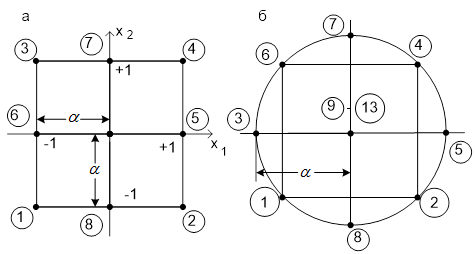 Опыты третьей серии ортогональных и рототабельных планов выполняются в так называемых звездных точках плана, расположенных на каждой оси на расстоянии звездного плеча α от центральной точки в положительном и отрицательном направлении.
В k - факторном эксперименте на k осях расположится 2k звездных точек, следовательно третья серия состоит из 2k опытов.
Например, для 3-х факторного эксперимента имеем:
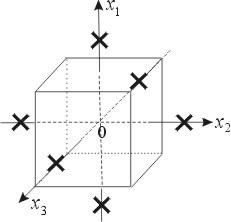 u 	х1 	x2 	x3
1 	+α 	0 	0 
2 	- α 	0 	0 	
3 	0 	+α 	0 	
4 	0 	- α 	0 	
5 	0 	0 	+α 	
6 	0 	0 	- α
План становится ортогональным, если звездное плечо α подобрано так, что нормальная матрица в методе наименьших квадратов вырождается в диагональную, следовательно,
при i ≠ j .Это происходит при следующих значениях звездного плеча α : 
α = 1,0   при k =2, 
α = 1,21 при k = 3 , 
α = 1,41 при k = 4 и т. д.
Для такого эксперимента полученные ранее коэффициенты регрессии при линейных членах и парных взаимодействиях пересчитывать не надо.
Все три серии опытов участвуют в расчете новых коэффициентов a11, a22, . . . , akk и пересчете коэффициента а0.
Для рототабельного плана второго порядка (для случая полного факторного эксперимента) звездное плечо вычисляется по формуле:
α = 2k/4 .
Тогда: 
α = 1,41  при k =2, 
α = 1,68  при k = 3 , 
α = 2,0    при k = 4 и т. д.
После третьей серии опытов по рототабельному плану коэффициенты при линейных членах и парных взаимодействиях также не пересчитываются. Рассчитываются только новые коэффициенты a11, a22, . . . , akk и пересчитывается коэффициент а0.
По этим коэффициентам нормальная матрица не ортогональна, приходится решать систему из (k+1) уравнений с (k+1) неизвестными. Причем при составлении нормальных уравнений должны участвовать опыты всех трех серий.
Рассмотрим пример построения регрессионной модели четырехфакторного эксперимента (к=4) по методике центрального композиционного планирования.
В рассматриваемом эксперименте параметры плана х1,…,х4 изменяются в диапазонах:
Перенесем начало координат в центр эксперимента и заменим старые переменные хi на новые x’i.
Первая серия опытов представляет собой ПФЭ 24, состоящий из 16 опытов (по одному опыту в каждой точке).
Подсчитаем коэффициенты регрессии аi, принимая во внимание только парные взаимодействия:
В результате такого эксперимента получаем регрессию: 
yp = 22,05 + 2,71 x1 + 3,41 x2 – 1,81 x3 – 0,12 x4 – 3,83 x1 x2 + 
+0,2 x1 x3 + 2,79 x1 x4 + 4,4 x2 x3 – 7,91 x2 x4 – 0,4 x3 x4 .
Имеем 11 членов уравнения при 16 опытах, следовательно, отброшено 5 членов: четыре тройных и одно четверное взаимодействия. Они “по определению“ незначимы, но в этом можно убедиться, подсчитав сумму квадратов, принадлежащую этим членам:
= (21,52+ 32,82+...+132) –16 (22,052 + 2,712 +...+ 0,42 ) =0,63
При 5 степенях свободы вклад всех отброшенных членов в общую дисперсию очень мал, однако для его оценки по критерию Фишера необходимо иметь ошибку воспроизводимости эксперимента.
Для этого проводим вторую серию из n0 = 6 опытов в центре. План этой части эксперимента приведен в таблице:
Вычислим суммы, среднее и доверительный интервал:
12,5 + . . . + 13,0 = 74,9;
y0 cp = y0 = 74,9 / 6 = 12,48 ;
(12,52+...+13,02) -74,92/6 = 1,9;
Критерий Фишера для отброшенных членов:
Это меньше табличного значения FT(0,95; 5; 5) = 5,1, поэтому все отброшенные члены не значимы.
Полезно провести оценку значимости членов полученной регрессии. Мало значимыми могут быть члены с наименьшими значениями коэффициентов регрессии, например, а4х4, а13х1х3 и а14х1х4.
Проверим их по критерию Фишера, рассчитав сумму квадратов отклонений по формуле: 
SSai = ai2 N.
При табличном значении FT(0,95; 1; 5) = 6,6 для указанных членов регрессии критерии Фишера будут следующими:
т.е. только член с коэффициентом a14 находится на пределе значимости, и его можно оставить в уравнении.
В центре эксперимента значение по уравнению yp0 не совпадает с экспериментальным значением y0 = 12,48 ± 0,65 , то есть модель в этой точке не адекватна. 

Необходимо добавить 2k = 8 опытов в звездных точках и до- строить модель до квадратичной. 

Переходим к третьей серии экспериментов.

Звездное плечо α = 24/4 = 2. Координаты звездных точек указаны в таблице:
Экспериментальные данные (третья серия экспериментов) в звездных точках приведены в таблице:
Полный план для расчета по третьей серии содержит 25 экспериментов:
Первые 16 строк – первая серия экспериментов
Вторая серия
Третья серия
Нормальная система уравнений для третьей серии будет иметь вид:
Учитывая, что в системе уравнений параметры входят во второй степени, план третьей серии тоже нужно возвести в квадрат:
Для рототабельного плана матрица третьей серии не ортогональна, поэтому для решения системы уравнений нужно найти информационную матрицу (ij), столбец свободных членов (jy) и обратную матрицу (Сij):
Найдем коэффициенты aii:
В итоге получим:
Графическое представление полученной математической модели
Дисперсионный анализ полученной модели
Подсчитаем суммы квадратов:
= 22,72+32,12+162+…+14,12 = 13868
= 13845,6
= 22,4
Оценка компонентов математической модели по критерию Фишера
SSаmin у фактора Х4;   Fтабл(0,95;1;1) = 161,45
Итоговая таблица
Полученная математическая модель
Ур = 12,5+2,71X’1+3,41X’2-1,81X’3-3,82X’5+2,78X’7+4,4X’8-7,91X’9+3,17X’11+0,33X’12+5,03X’13+0,33X’14